PROBING NEW PHYSICS WITH ULTRA-HIGH-ENERGY COSMIC RAYS
Robert Heighton 
(working with Lucien Heurtier)
IPPP Internal Seminar, 24th June 2022
Overview
UHECR and cosmogenic neutrinos
Adding a right-handed Majorana neutrino
Simulating detector results
Conclusions
2
UHE COSMIC RAYS
Cosmic rays: e.g. protons, nuclei
UHE = ultra-high energy (> PeV)
LHC max
UHECR
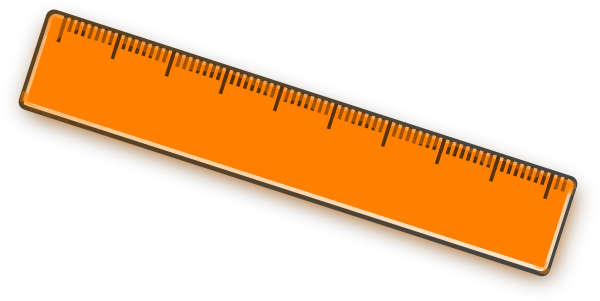 GeV                        TeV                        PeV                         EeV
109                          1012                        1015                        1018 

E [eV]
3
THE GZK LIMIT
EGZK ≈ 50 EeV
Protons interact with CMB
p + γ → ∆+ → n + π+ 
Nuclei undergo photodisintegration
Cutoff of UHECR flux
4
The GZK Limit
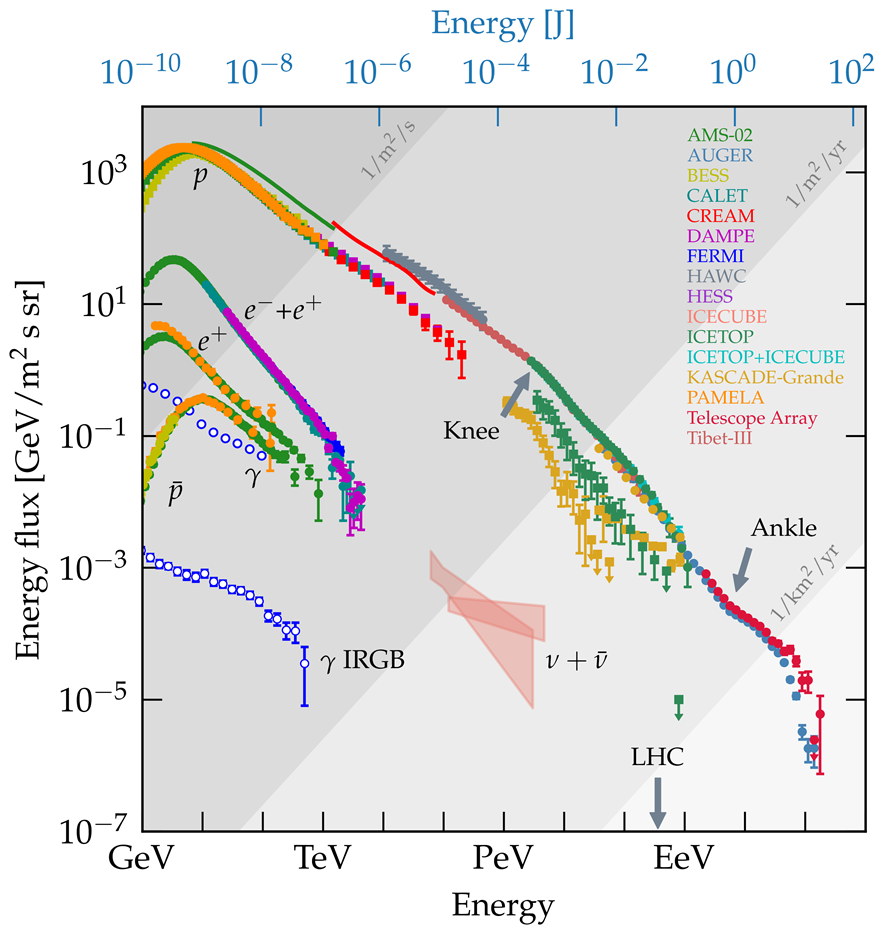 p + γ → ∆+ → n + π+ 
Pions decay
⇒ Cosmogenic Neutrinos
Evoli, Carmelo (2018) The Cosmic-Ray Energy Spectrum. Zenodo https://doi.org/10.5281/zenodo.4309926
5
The cosmic Accelerator
Cosmogenic neutrino flux at ~EeV scales 
Neutrino-proton interactions with CoM energy ~45 TeV
A probe of higher energies
6
Detection
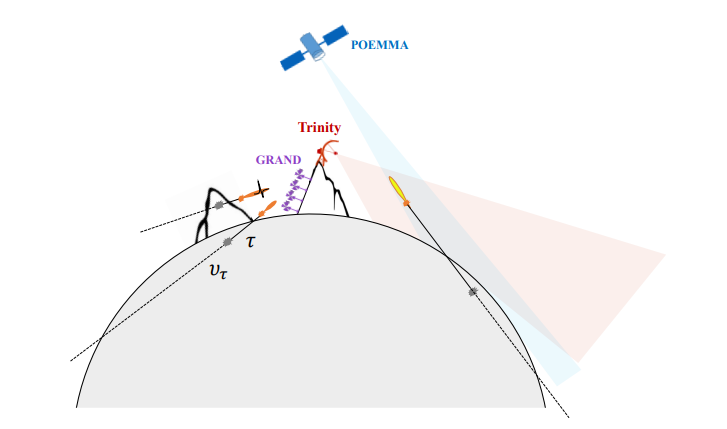 IceCube,  ANITA,  Auger
in future: GRAND,  POEMMA,  Trinity
Huang et al., “Probing New Physics at Future Tau Neutrino Telescopes” (2021)
7
New Physics?
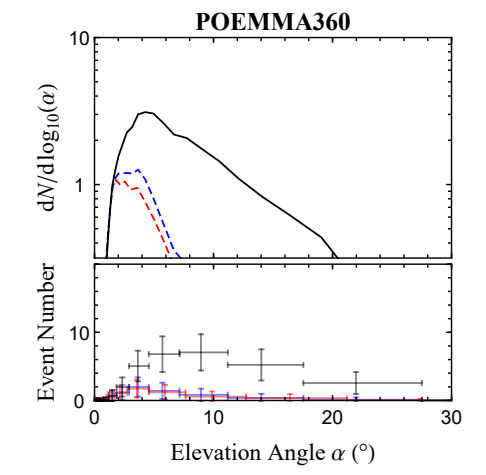 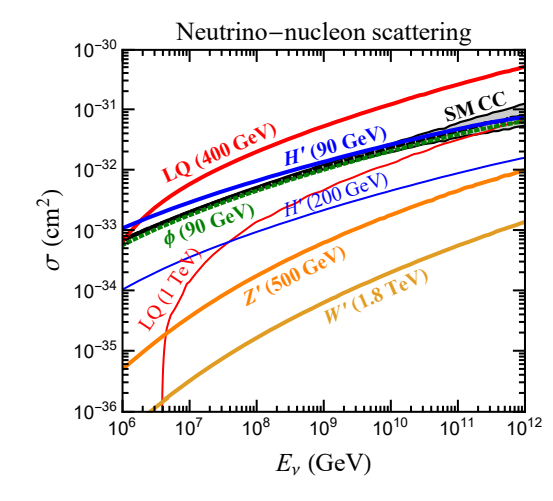 Huang et al., “Probing New Physics at Future Tau Neutrino Telescopes” (2021)
8
New Physics?
Flux
SM
modified σ
long-lived particle
Emergence angle
9
Tau Neutrinos in the Earth
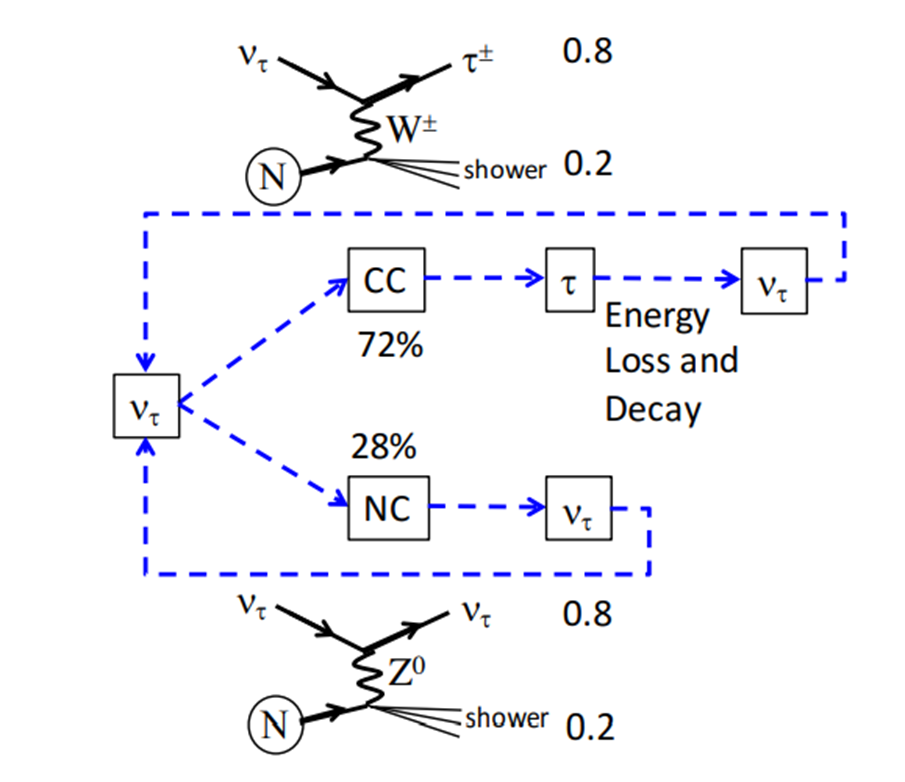 NC and CC interactions
Tau decay
Tau regeneration
ντ
Alvarez-Muñiz et al., “A Comprehensive Approach to Tau-Lepton Production by High-Energy Tau Neutrinos Propagating Through Earth” (2018)
τ
decay
CC
ντ
10
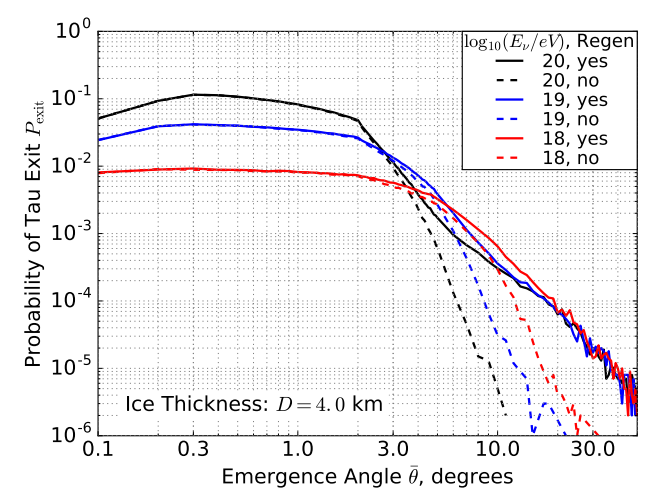 Alvarez-Muñiz et al., “A Comprehensive Approach to Tau-Lepton Production by High-Energy Tau Neutrinos Propagating Through Earth” (2018)
11
Taurunner
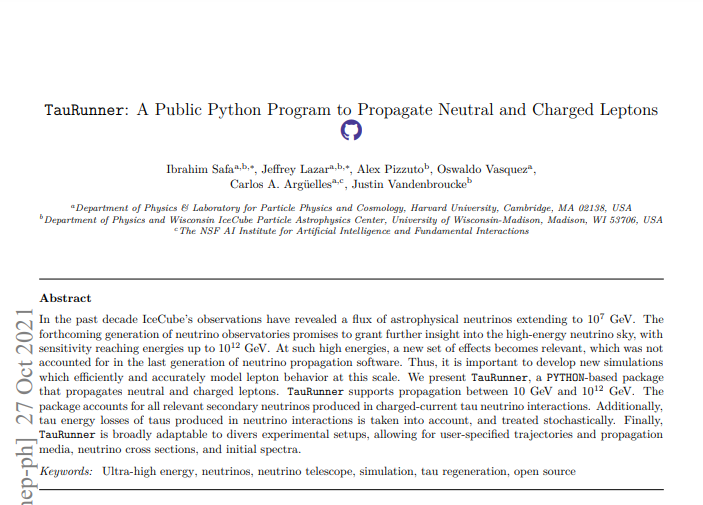 Monte-Carlo approach to propagation of neutrinos and charged leptons
Accounts for energy loss of tau
Simulates neutrinos traversing chord of the Earth’s interior (all within SM)
12
Adding the RHN
Neutrinos in the standard model have left-handed chirality
Possible BSM physics: right-handed neutrino
Majorana neutrino coupled via seesaw mechanism
13
RHN Interactions
CC and NC (with mixing)
ν
ν
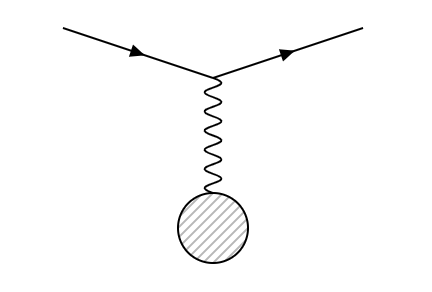 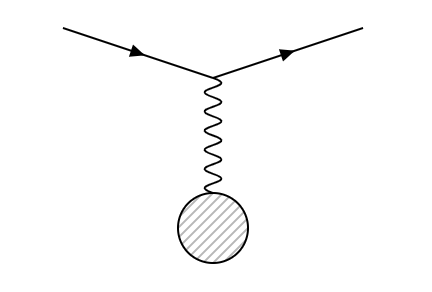 τ
N
N
N
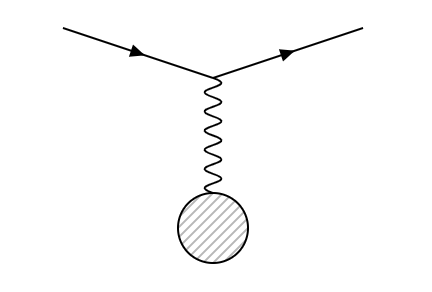 Z0
Z0
W+
14
RHN Decay
Various decay modes (lighter charged leptons, neutrinos, hadrons)
Strongly mass-dependent
Regeneration


Additional detectable air showers (analogous to taus)
ντ
RHN
decay
NCm
ντ
decay
15
Results
Using mass 5 GeV
Varying mixing angle
Incoming energy 10 EeV
Define P(exit) as number of RHNs exiting with energy > 30 PeV per incoming neutrino
Compare to analytical result for one interaction (dotted line)
16
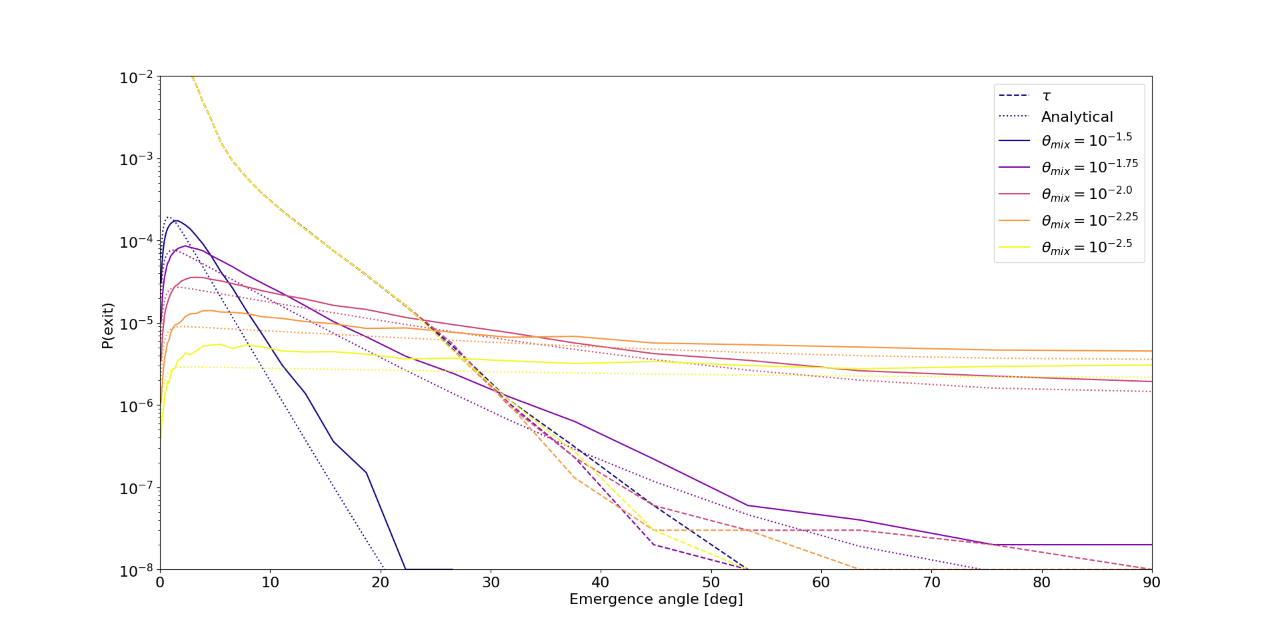 17
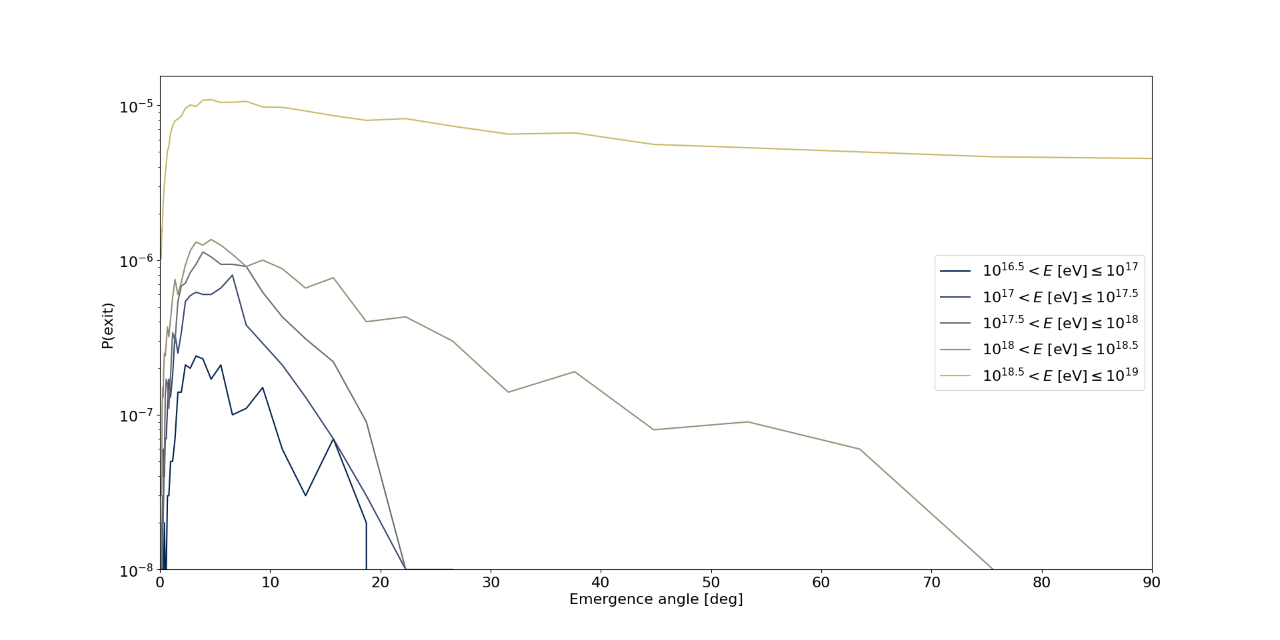 18
Detector simulations
POEMMA
(satellite)
GRAND
array
Earth
19
Preliminary Detector Predictions
Simplified simulation of POEMMA
(similar code for GRAND in progress)
Modelling with optimistic cosmogenic neutrino flux within IceCube and Auger constraints
Event number (of RHNs and taus) over 5-year run
20
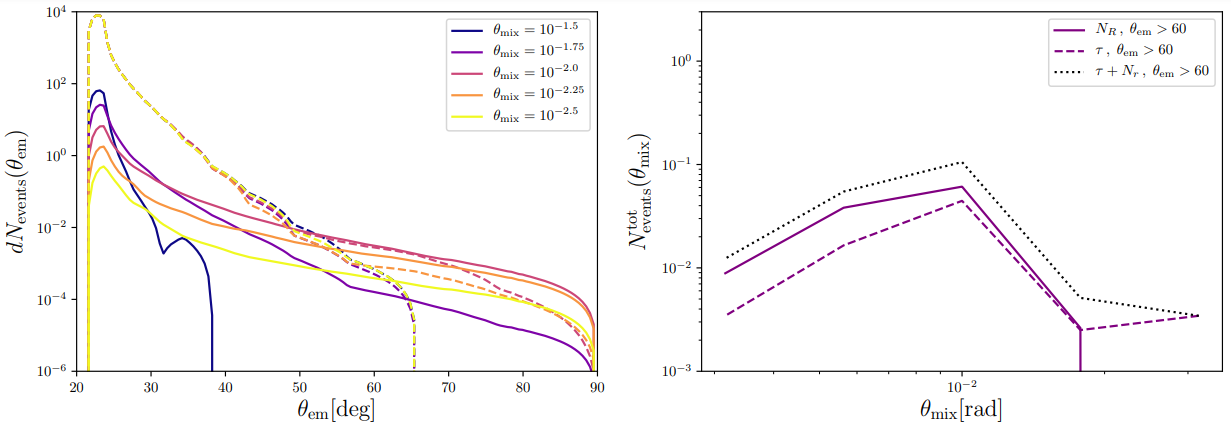 21
Varying Initial Energy
Used 10 EeV
Expected cosmogenic neutrino flux spread over EeV scales
Simulate with lower energy
22
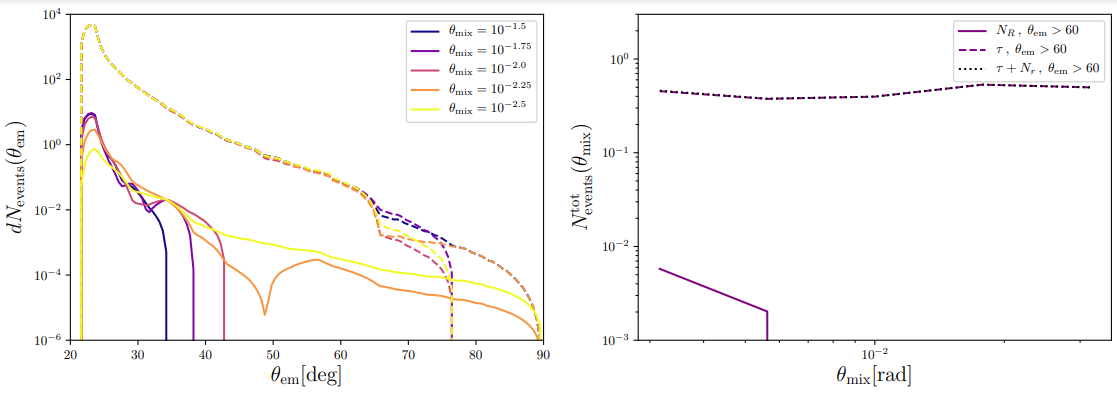 23
Discussion
Necessity for high energies motivates methodology
Observable effects
Can be used to constrain parameters
24
Further Study
Improve statistics
Test other masses
Predict constraints
Play with further BSM models (e.g. Majoron?)
25
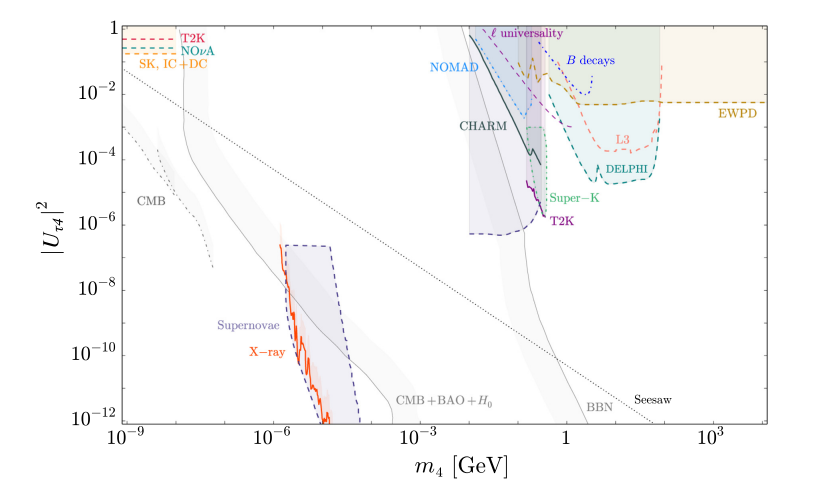 Dasgupta and Kopp, “Sterile neutrinos” (2021)
26
Conclusions
BSM physics, such as a right-handed Majorana neutrino model, would affect the phenomenology of Earth-traversing UHE neutrinos, modifying results at observatories such as POEMMA.
Future experimental results may allow us to constrain model parameters.
The necessity of vast energies, even for exploring physics at smaller scales, motivates UHECRs as an avenue for testing BSM physics.
27
Questions?
28